Jim Mcculloh
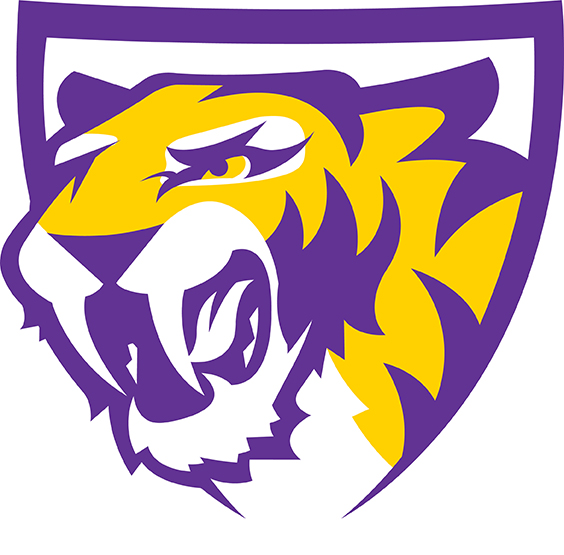 Central Dewitt Hall of Fame 
Induction Class 2018
Inducted for Outstanding Contributions as  a distinguished graduate of Central dewitt High School
Biography
Jim is a 1970 graduate and was a member of chorus, Chamber Singers and musicals.  He was President of his senior class and the National Honor Society.  He earned 7 sports Letters in 4 sports and was a basketball team Captain, All-Conference, All-Eastern Iowa and All-State selection.  He was very active in the Mohawk 4-H Club.  He earned a degree from ISU and began a 40-year career in planning, development, design, and construction.  He is currently the Senior Vice President of the Weitz Company in Des Moines and has overseen projects across the United States including the Iowa Hall of Pride. Jim has been actively involved in and served in leadership positions in many, many community, education, and church non-profit groups and boards.
Article from the Observer
When Jim McCulloh addressed graduating seniors at his alma mater in May as the 2018 Central DeWitt High School commencement speaker, he cautioned his young listeners. Life was about to get busy. Busy meant continuing educations, starting new careers, starting families, and engaging in their community.
     The 1970 Central graduate knows a little something about that. Throughout his life, the 66-year-old has endeavored to make the most of his life, both personally and professionally. Growing up on a farm near Low Moor, the son of Winton and Cleone McCulloh said looking back, he is proud his small, rural community had so much to offer. “All the activities, all the opportunities we were given,” he related. “In school, in church, and 4-H … there was so much to choose from.”
     And McCulloh took advantage. His family was active in the Low Moor Methodist Church, as well as the Mohawk 4-H Club. McCulloh was involved for 10 years in 4-H at the local, county, and state levels.
     In high school, he was active each year in chorus and musicals. McCulloh served as a class officer every year, was class president his senior year and also was a member of the National Honor Society. McCulloh earned seven letters in four sports — football, basketball, track, and baseball. He was Athlete of the Year his senior year.
The Observer (cont.)
McCulloh also earned a citizenship award as a senior. 
     He went on to obtain his bachelor of science degree in landscape architecture at Iowa State University, where he was part of the Fellows Program and participated in intermural sports.
     After graduation, McCulloh served four years as the city planner and director of community development for the city of Urbandale.  In 1979, he was hired by entrepreneur philanthropist Marvin Pomerantz and the Mid-America Group in West Des Moines, where he was responsible for design, development and construction of industrial, office parks and residential land development projects. McCulloh advanced to the position of executive vice president. Then, in March 1998, he joined the general contractor Weitz Company, founded in 1855, in Des Moines. The company is currently ranked 47th nationally by ENR, placing over $1 billion of construction annually.
     He is senior vice president, and responsibilities have included real estate development, financing and entitlements for projects across the United States, program management and business development. McCulloh has overseen local projects including the $100 million Iowa Events Center Hilton Convention Hotel, $200 million of projects for West Des Moines Community School District, and the $12 million Iowa Hall of Pride.
The Observer (cont.)
In his book, “Bernie Saggau & The Iowa Boys,” Saggau, the former executive director of the IHSAA, made special note of McCulloh’s value to the Iowa Hall of Pride project. “Jim probably became the most important guy among all of us who were working on it,” he wrote. 
     McCulloh always has made time to devote to his community as well.  He has served on numerous committees, boards, and advisory councils, currently including the United Way, Iowa State University College of Business and Waukee School District APEX. McCulloh also has been the vice president of the Iowa Chapter of the American Society of Landscape Architects, the West Des Moines Chamber of Commerce President, Youth Emergency Services and Shelter Board President, and ChildServe Board of Trustees. His good friend and retired chairman and CEO of Hy-Vee, Inc., Ric Jurgens, credits McCulloh for being successful in all of his life’s work.
     And, while he hasn’t called Clinton County home for almost 50 years, Jurgens said McCulloh “is a constant advocate for DeWitt.” “Jim is one of the most honorable and honest people I’ve ever known,” Jurgens wrote in his letter recommending McCulloh’s induction into Central DeWitt’s Hall of Fame. “I’ve known him as one of my closest friends and as a business associate since the early 1980s, and I know of no person more admirable, humble, or substantive. He certainly represents the traits of character that
The Observer (cont.)
DeWitt wants from its native sons. He is very proud of his DeWitt and Eastern Iowa roots.”
     McCulloh said it was his upbringing in the DeWitt community that made him who he is. “I have told people all over the United States that I am from Iowa, grew up on a farm, and am proud of it,” McCulloh shared. “Our teachers and coaches prepared us to be able to tackle future leadership roles and the opportunities to ‘give back.’” 
     Married to his classmate Julie (Fischer) since 1972, the father of three and grandfather of six said he is as proud of his family as he is of anything he has accomplished in his life. And he has endeavored to set the kind of example for them as his parents — and others from their generation — did for him.
     As his basketball coaches Neil Padgett and Bill Fleming said, quoting UCLA coach John Wooden, “Don’t hope, hope is for people who aren’t prepared.” “I’ve prepared and practiced during my entire life to improve chances for success and to do the right thing,” McCulloh related. “Our children are applying that same formula. Our grandchildren seem to be on the same path.”
Induction speech
Inducted for Outstanding Contributions as a Distinguished Graduate 
A 1970 graduate, Jim McCulloh has spent a lifetime of excellence in his field.  In high school he was a 4-year member of chorus, 2-year member Chamber Singers and participated in musicals for 3 years, playing Billy Bigelow in the 1970 production of Carousel.  He was class officer every year and President of his senior class.  He was a member of the NHS and served as President.  He earned the Citizenship Award and was the Snowball King!  As an athlete he earned 7 total Letters in 4-sports, playing baseball for 1 and football for 3. He played basketball for 4 years and was a team Captain earning All-Conference, All-Eastern Iowa and All-State Basketball recognition.  He ran track all 4 years and helped set an 880 Sprint Medley school record in 1968.  He was recognized as the Athlete of the Year as a senior.  For 10 years he was very involved in the Mohawk 4-H Club participating in various leadership activities through that organization. He attended Iowa State University and was part of the Fellows Program, served as House Treasurer and played intermural sports.  He earned a degree in Landscape Architecture in 1974 and began putting his leadership skills to work in a 40-year career in planning, development, design and construction. His professional career started as the City of Urbandale Planner and Director of Community Development.  In 1979 he joined Mid-America Group in West Des Moines where he coordinated the design and approval process for industrial, commercial and residential projects.  He served as their Executive Vice President from 1993-1998. For the past 20 years, he has been
Speech (cont.) & video
with the Weitz Company in Des Moines serving as the President of the Capital Resources Group and now as Senior Vice President. It is the oldest construction company west of the Mississippi and one of the countries larges building contractors in revenue.  He has overseen projects across the United States including the $100 million Iowa Events Center Convention Hotel, the $200 million West Des Moines Community School District and the $12 Iowa Hall of Pride right here in Iowa.  Jim is quoted about he and his wife’s experience in sports while growing up in DeWitt in former Executive Director of the IHSAA Bernie Saggau’s book “Bernie Saggau & The Iowa Boys”.  Bernie also wrote this about Jim’s importance to the Hall of Pride project,“Jim probably became the most important guy among all of us who were working on it.”.  He recognizes the hire of Jim as Project Manager as the “turning point” in the project. Jim has served as the VP of the Iowa Chapter of the American Society of Landscape Architects, West Des Moines Chamber of Commerce President, Youth Emergency Services & Shelter Board President, ChildServe Board of Trustees, United Way Active Committees Volunteer, ISU Marketing & Management Council and has been actively involved in many… many more community, education and church non-profit groups and boards.  Too many to mention here! He married Central DeWitt graduate Julie Fischer in 1972 and had 3 children, Abbie and husband Jeff, Katie and husband Mike and Tim and wife Jess.  They have 6 grandchildren.  Please help me welcome the newest member of the Central DeWitt High School Hall of Fame, 2018 inductee… Jim McCulloh.